Revisão dos achados sobre acesso lexical da liina pylkkanen (NYU)
Neurociência da Linguagem
Aniela Improta França (UFRJ)
2021_1
Novo modelo: liina pylkkanen
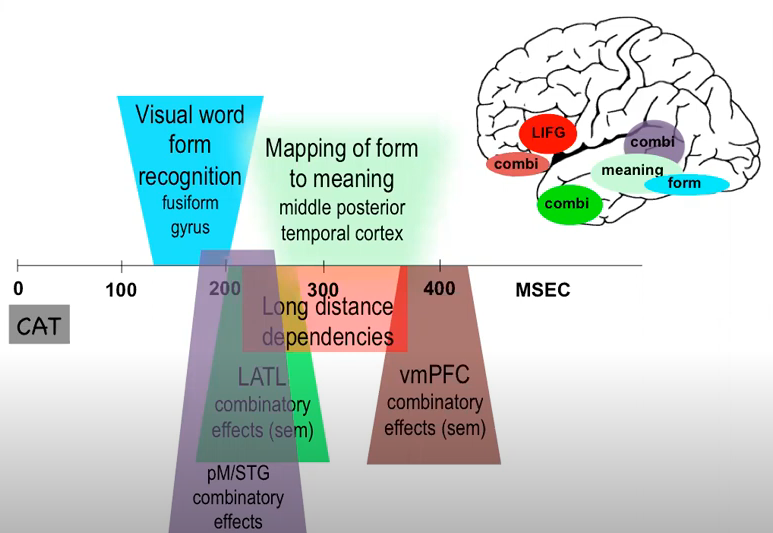 Input:  leitura / giro fusiforme
Fissura de Sílvius
Hub visual: faces, casas, corpos, palavras, números, objetos
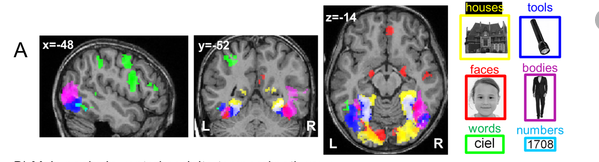 L
Dehaene-Lambertz G, Monzalvo K, Dehaene S (2018) The emergence of the visual word form: Longitudinal evolution of category specific ventral visual areas during reading acquisition. PLoS Biol 16(3): e2004103. https://doi. org/10.1371/journal.pbio.2004103
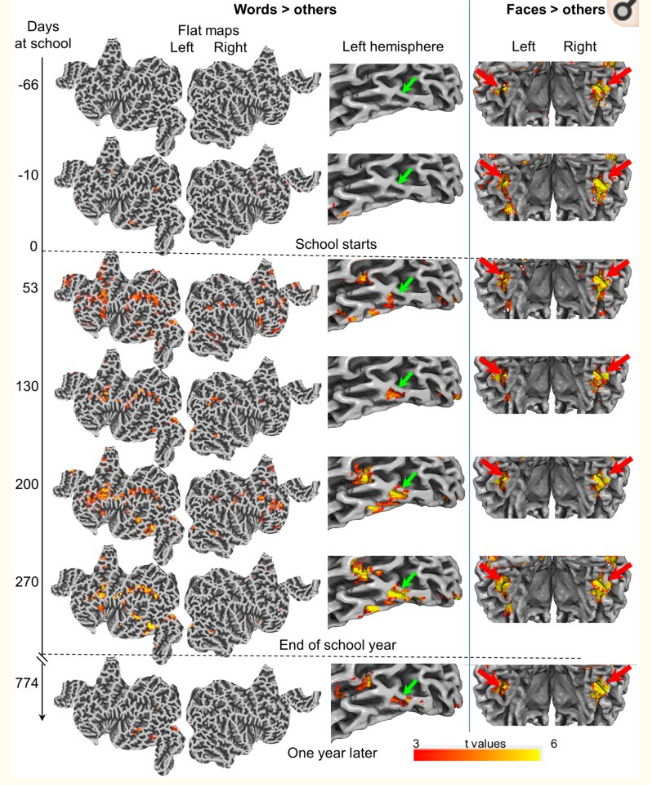 Seta verde: palavras
Seta vermelha: rostos
No início do ano
No fim do ano
No fim 
do ano seguinte
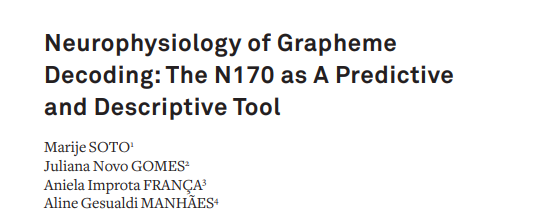 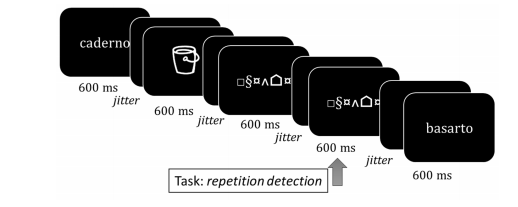 Mapeamento forma - sentido
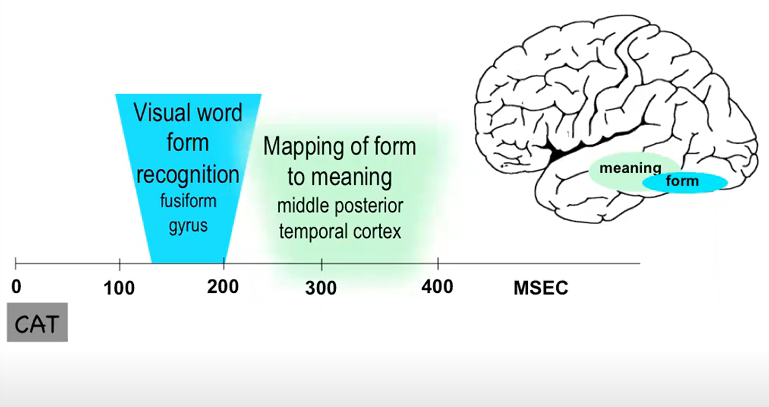 Palavras no contexto combinatórioLobo temporal anterior esquerdo
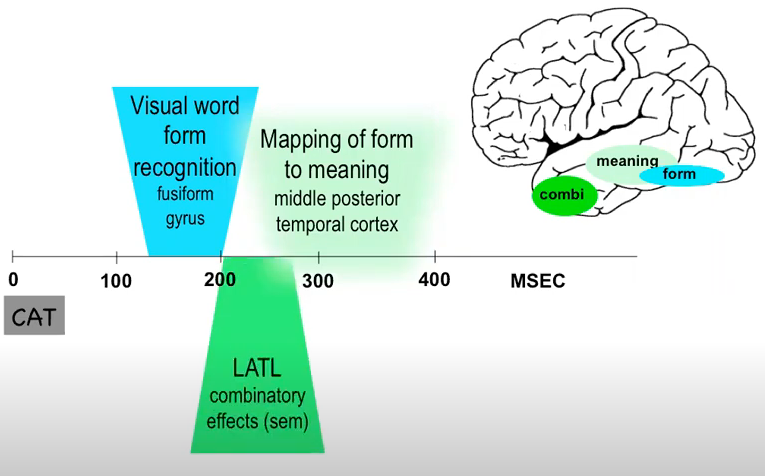 “quick conceptual combination”
Deixando o contexto entrar  com
a consequência inevitável de 
especificação
coisa < pote < pote de biscoito < refratário
Composição semântica que não engloba conhecimento do mundo no córtex pré-frontal ventral medial
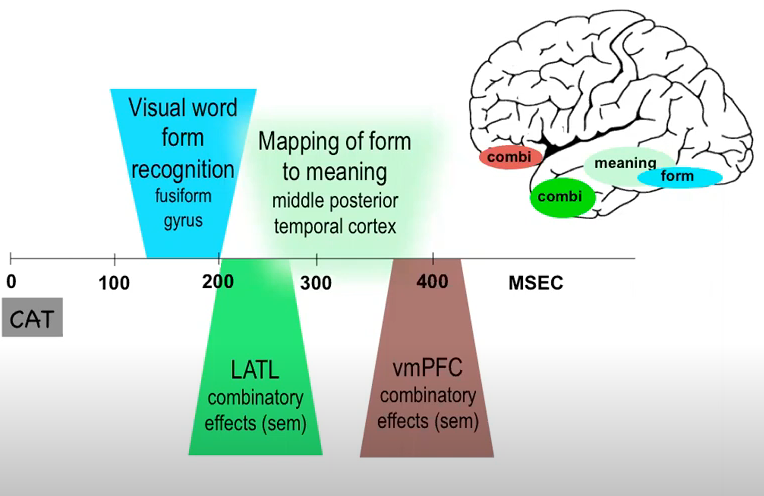 Semântica formal Vs conhecimento de mundo
un-healthy
un-button
un-leave
Sintaxe, possivelmente noGiro temporal superior/medial posterior
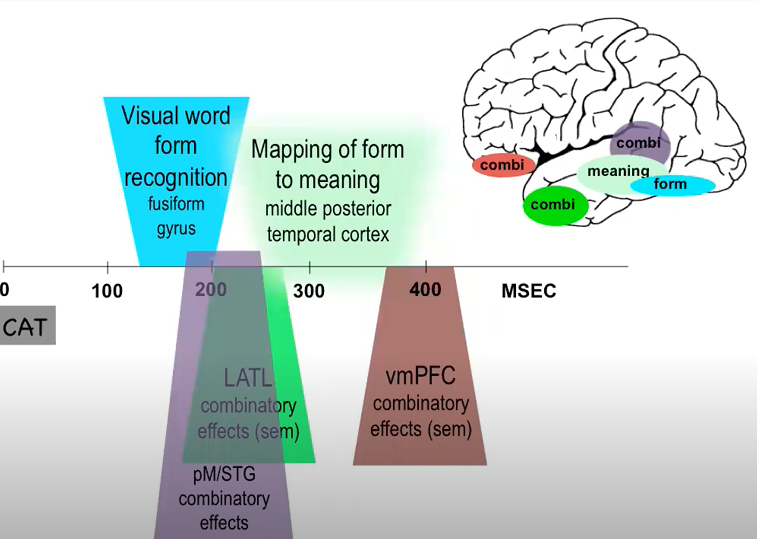 Many trails are wide
Are many trails wide?
There are many wide trails
*Are there many trails wide?
Dependencias de longa distância
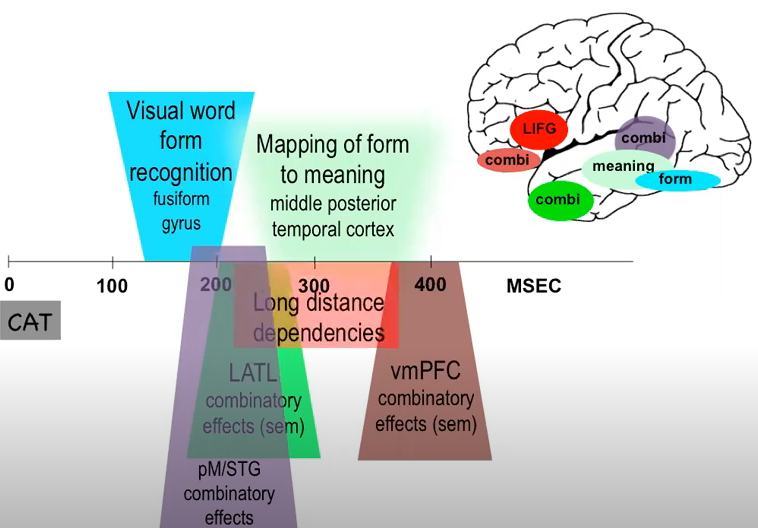 João pediu para ele se mover.